Programme Week end Hvf 18 septembre
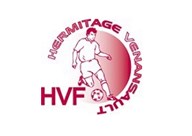 Programme Week end Hvf 18/19 Septembre
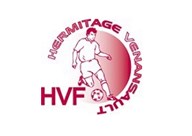